Land Law by Chris Bevan
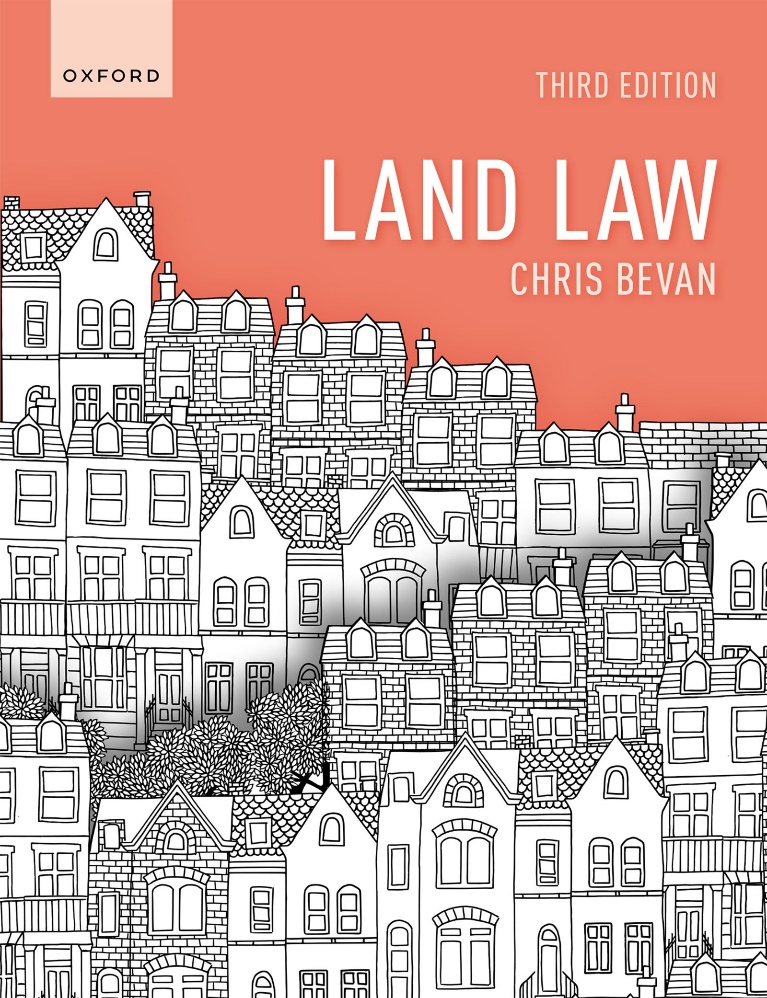 Chapter 05Co-ownership
2
© Oxford University Press, 2022
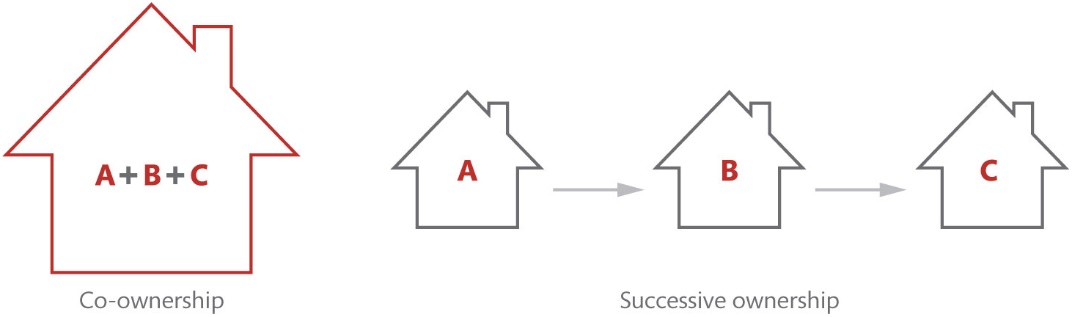 Figure 5.1 Distinguishing concurrent co-ownership from successive ownership
3
© Oxford University Press, 2022
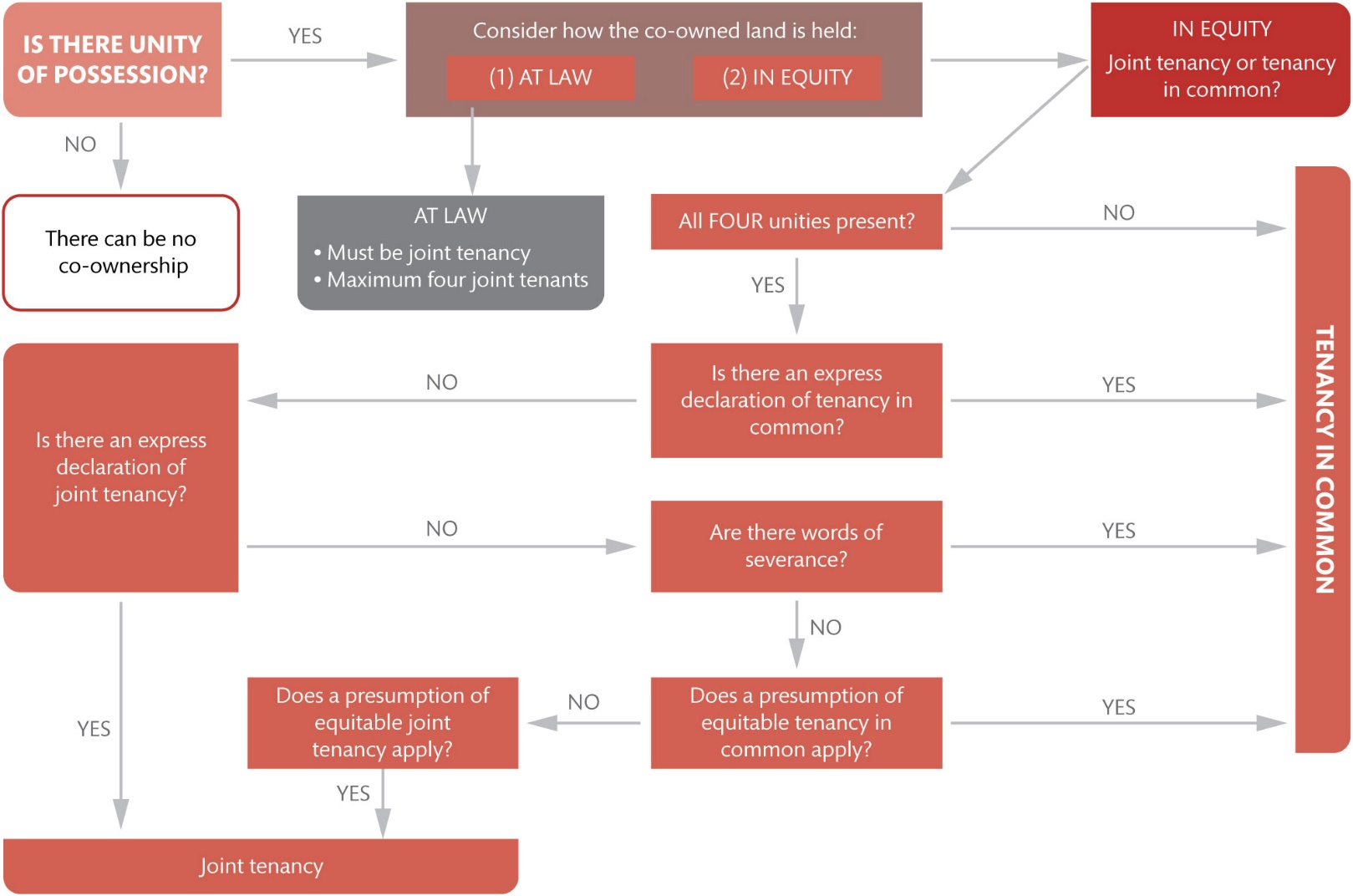 Figure 5.2 Bringing it all together: determining how co-owned land is held at law and in equity
4
© Oxford University Press, 2022
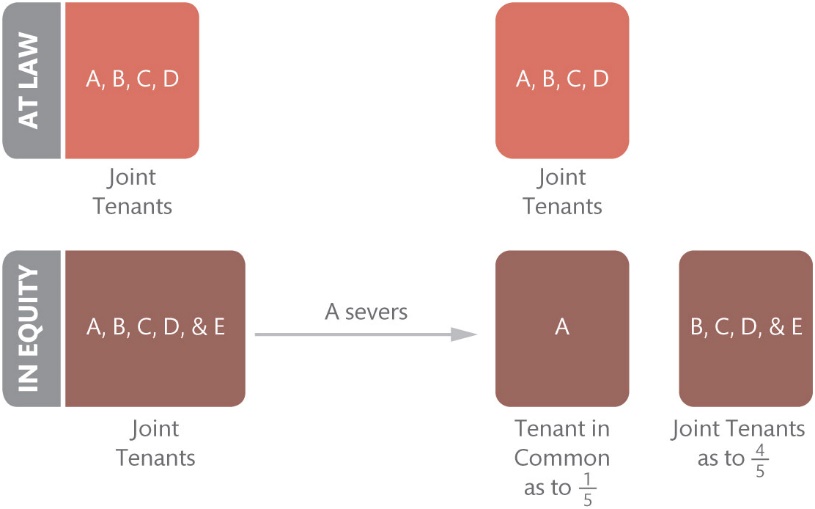 Figure 5.3 The effect of severance
5
© Oxford University Press, 2022
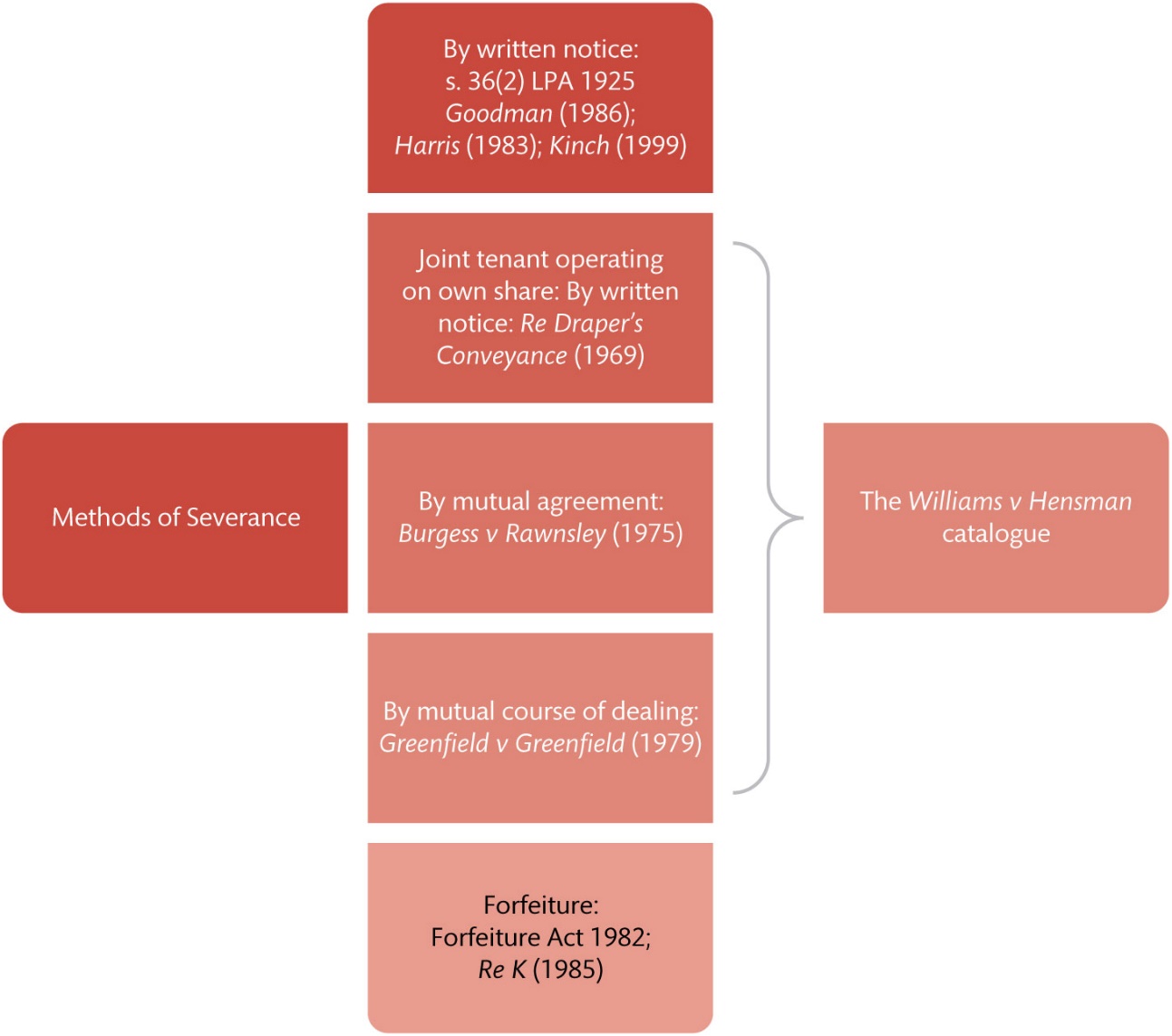 Figure 5.4 The methods of severance
6
© Oxford University Press, 2022
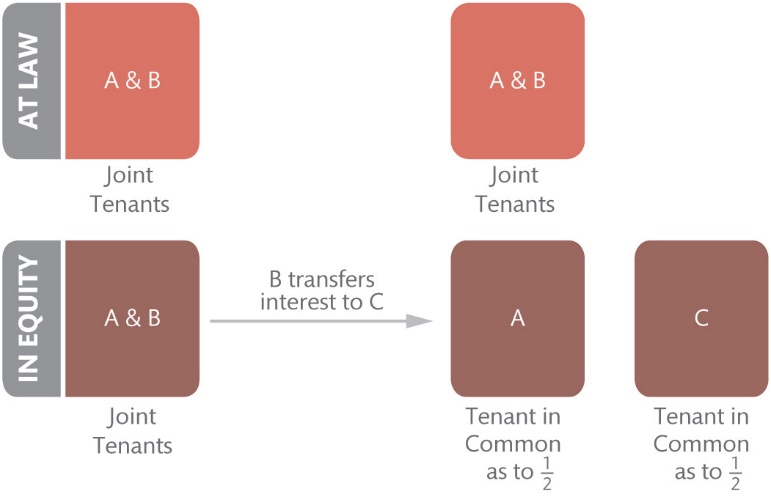 Figure 5.5 Scenario 1
7
© Oxford University Press, 2022
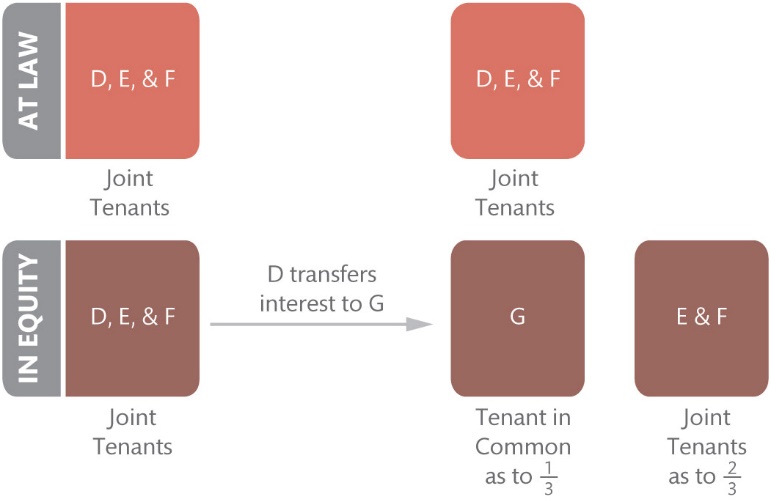 Figure 5.6 Scenario 2
8
© Oxford University Press, 2022
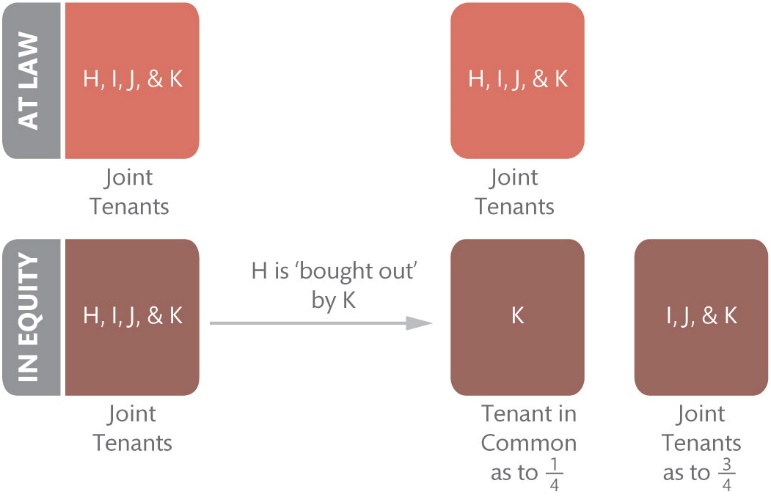 Figure 5.7 Joint tenant bought out by fellow joint tenant
9
© Oxford University Press, 2022
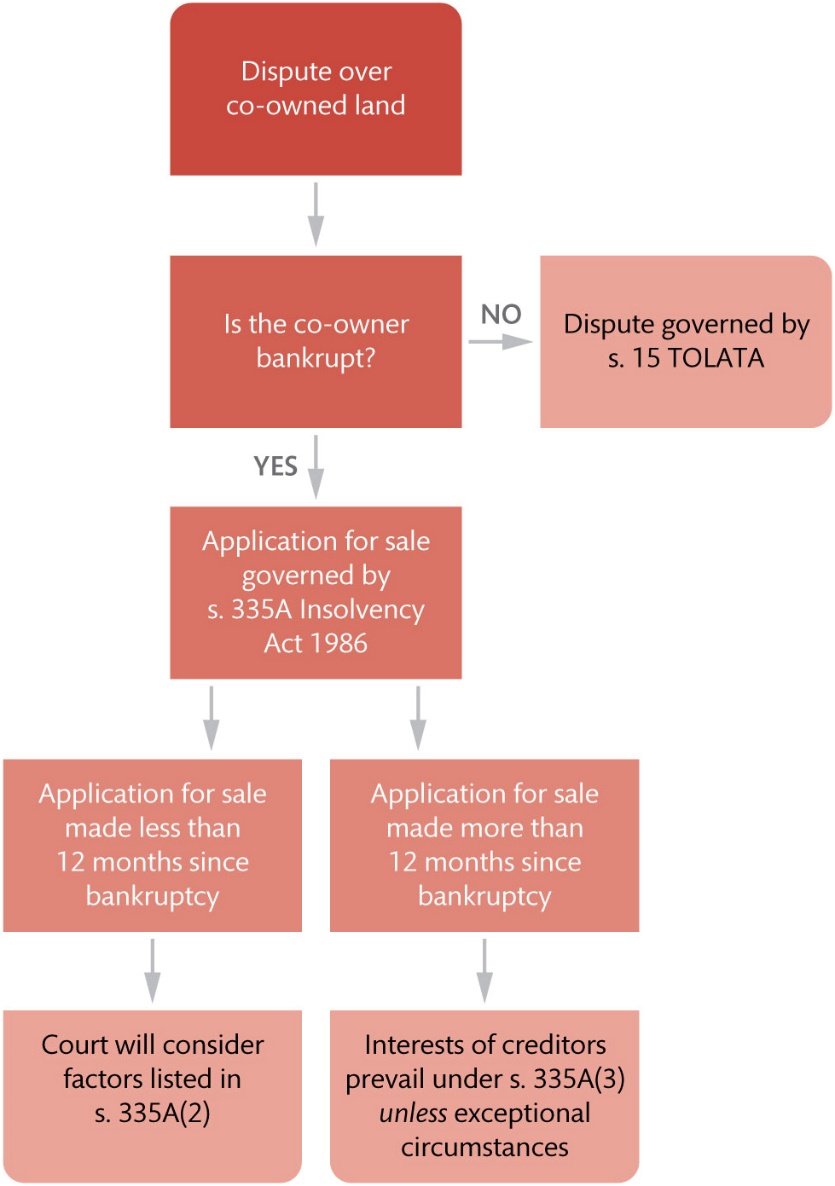 Figure 5.8 Disputes involving a bankrupt co-owner
10
© Oxford University Press, 2022
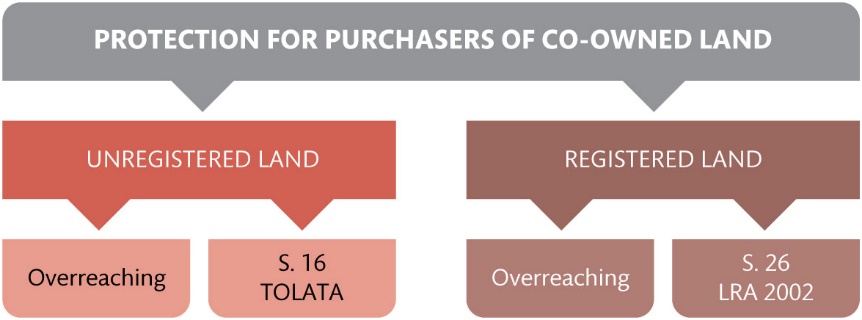 Figure 5.9 Protection for purchasers in unregistered and registered land
11
© Oxford University Press, 2022
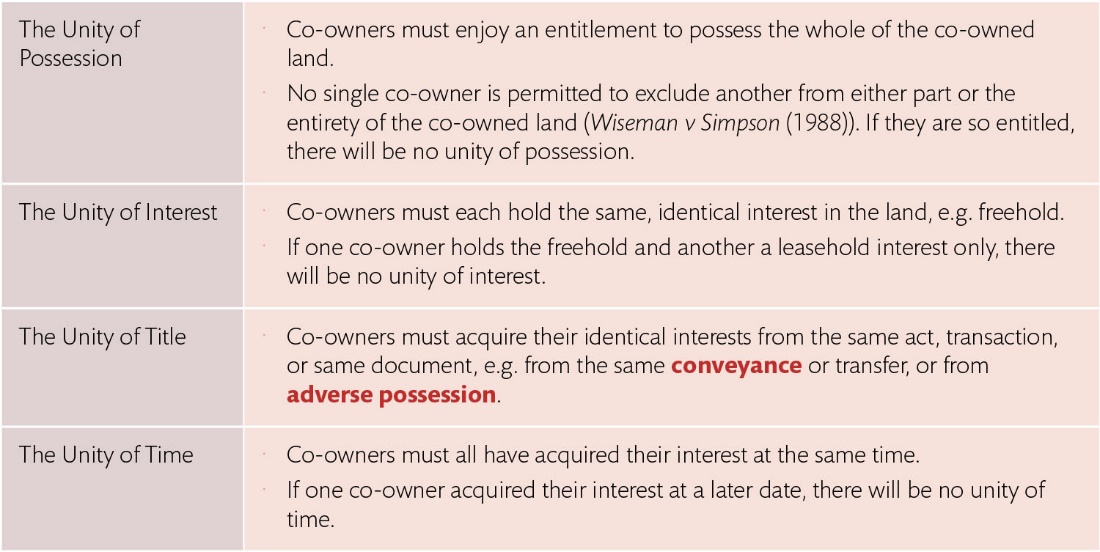 Table 5.1 The four unities
12
© Oxford University Press, 2022
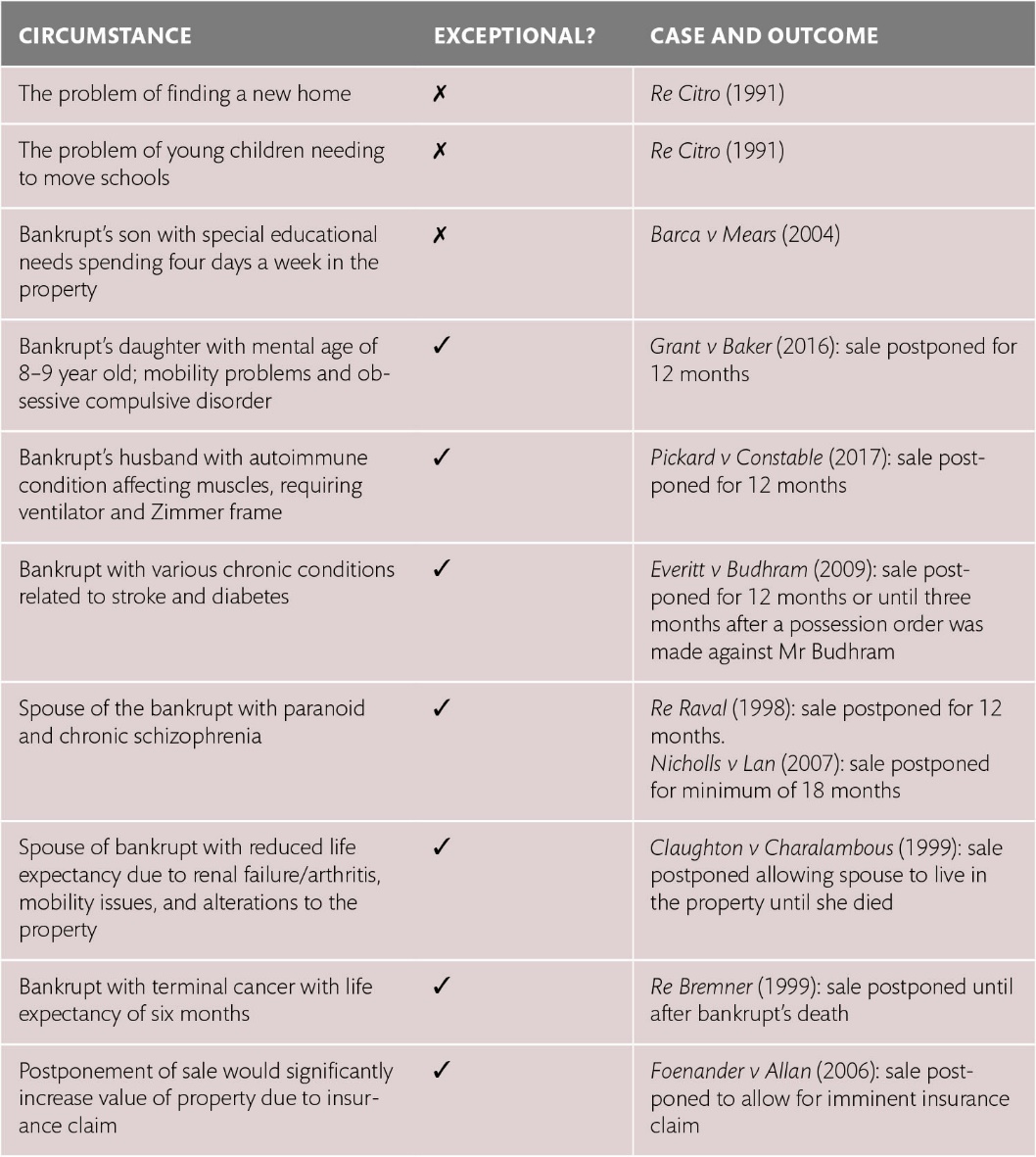 Table 5.2 What amounts to ‘exceptional circumstances’?
13
© Oxford University Press, 2022